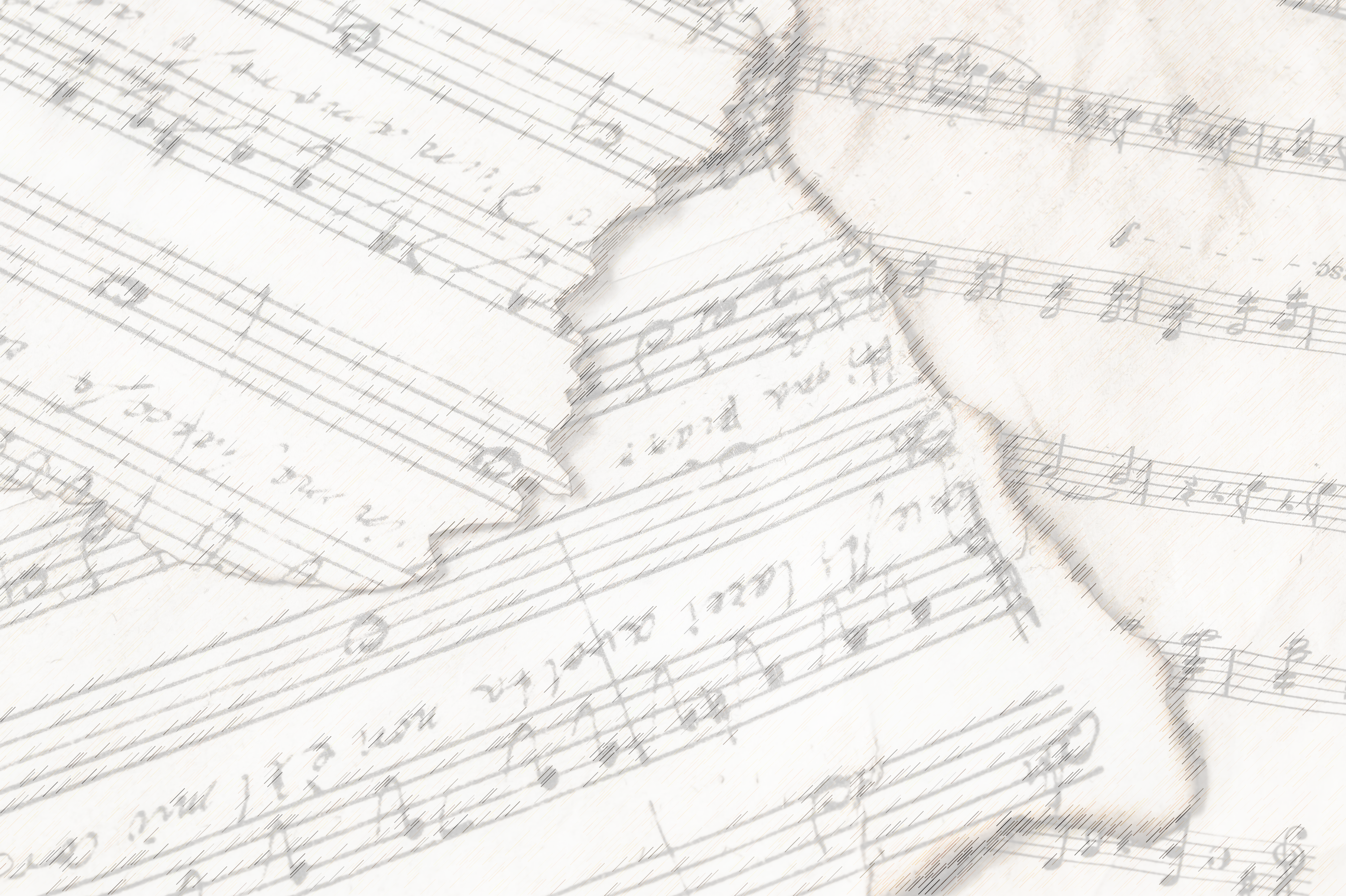 Welcome!
We Are Glad You Are Here
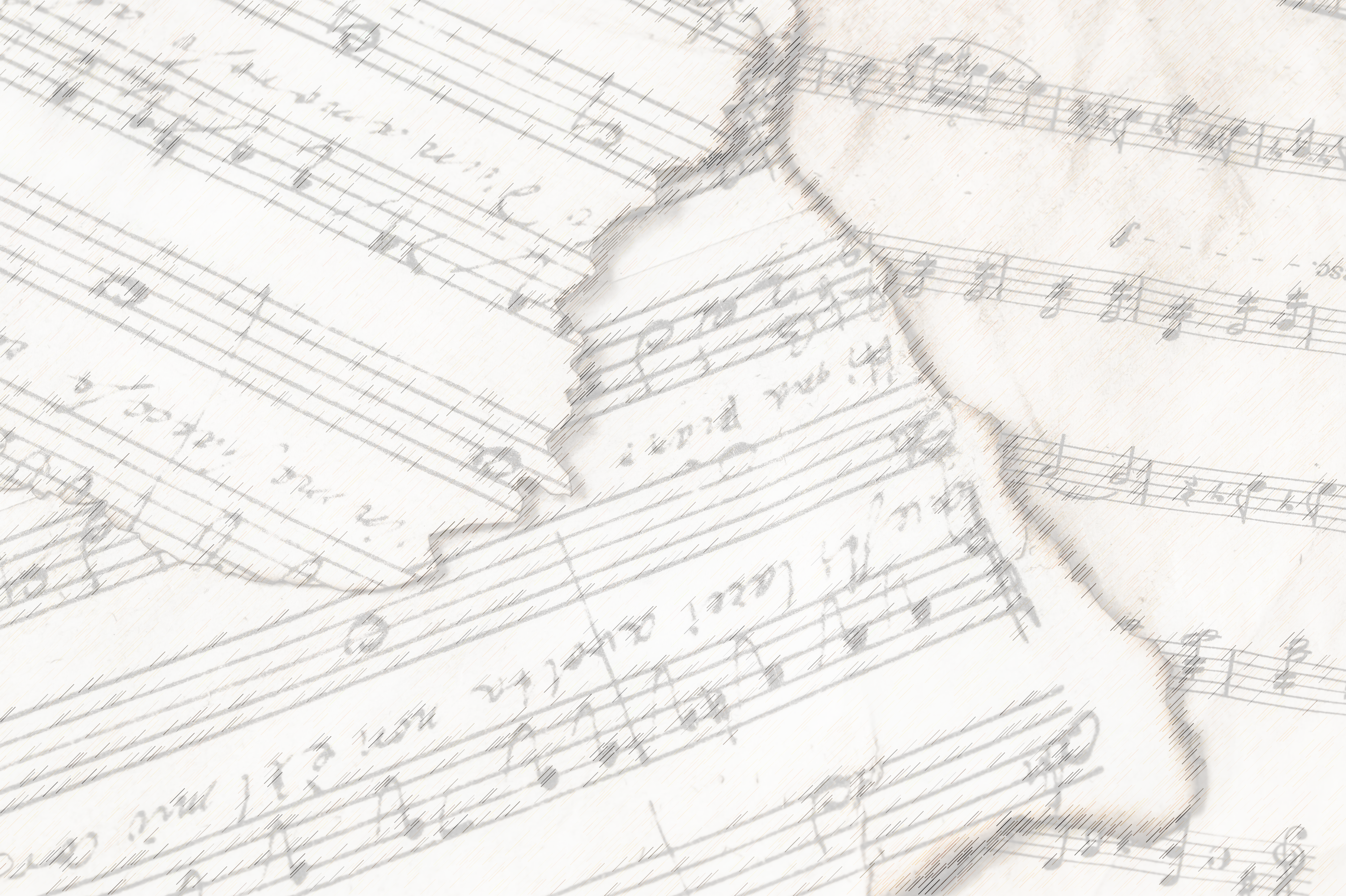 Songs of Praise to God
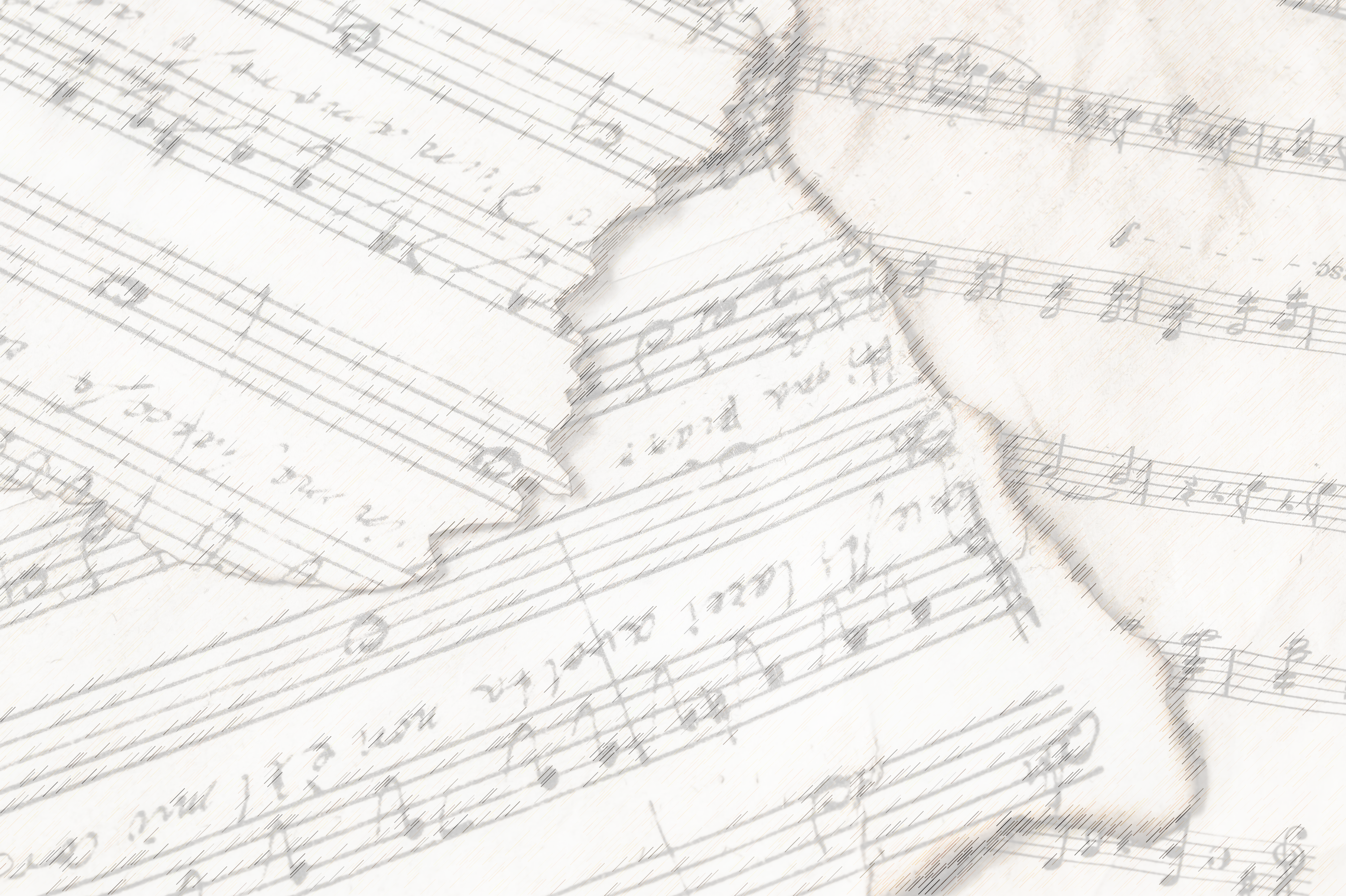 Opening Prayer
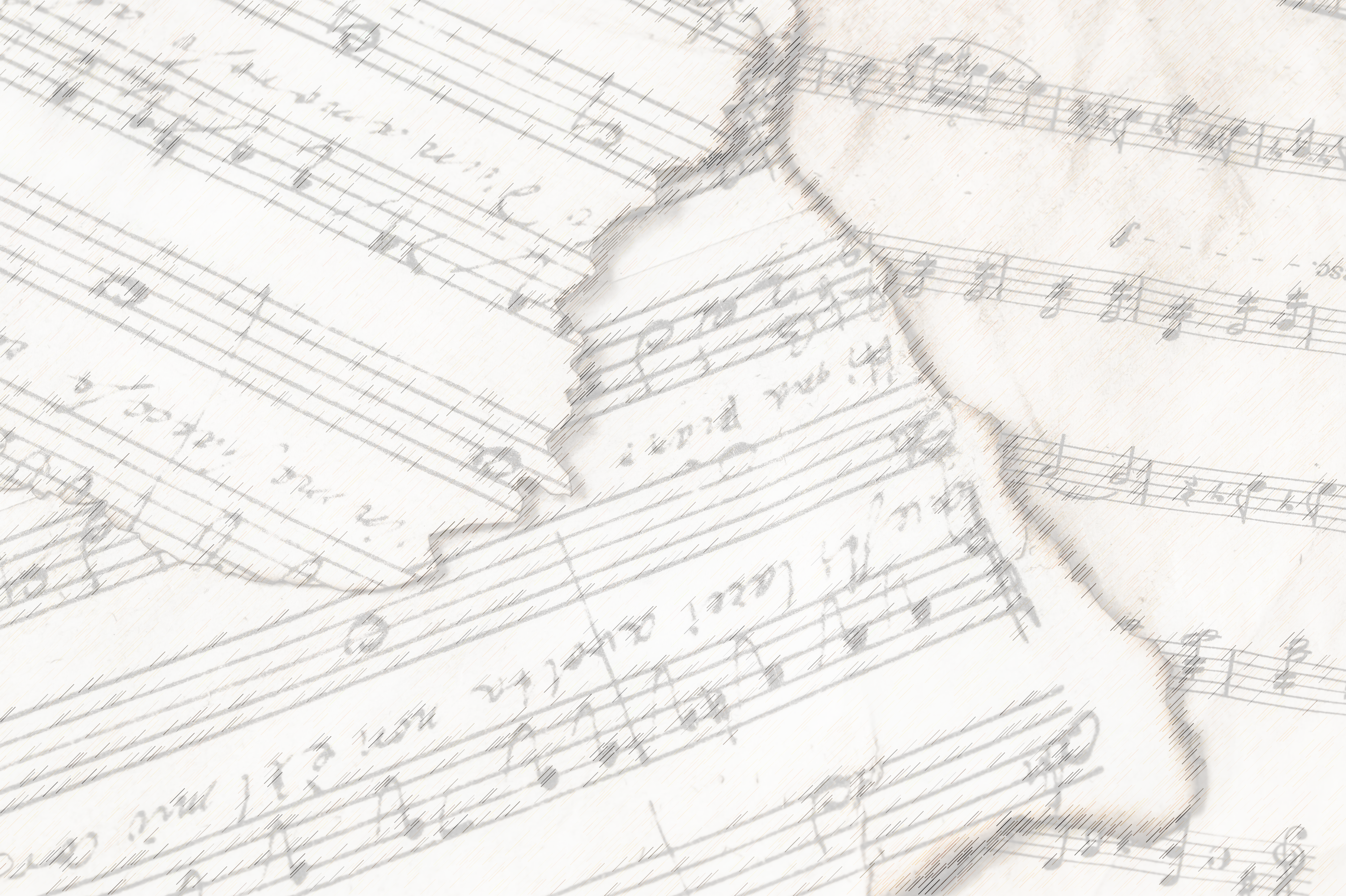 Songs of Praise to God
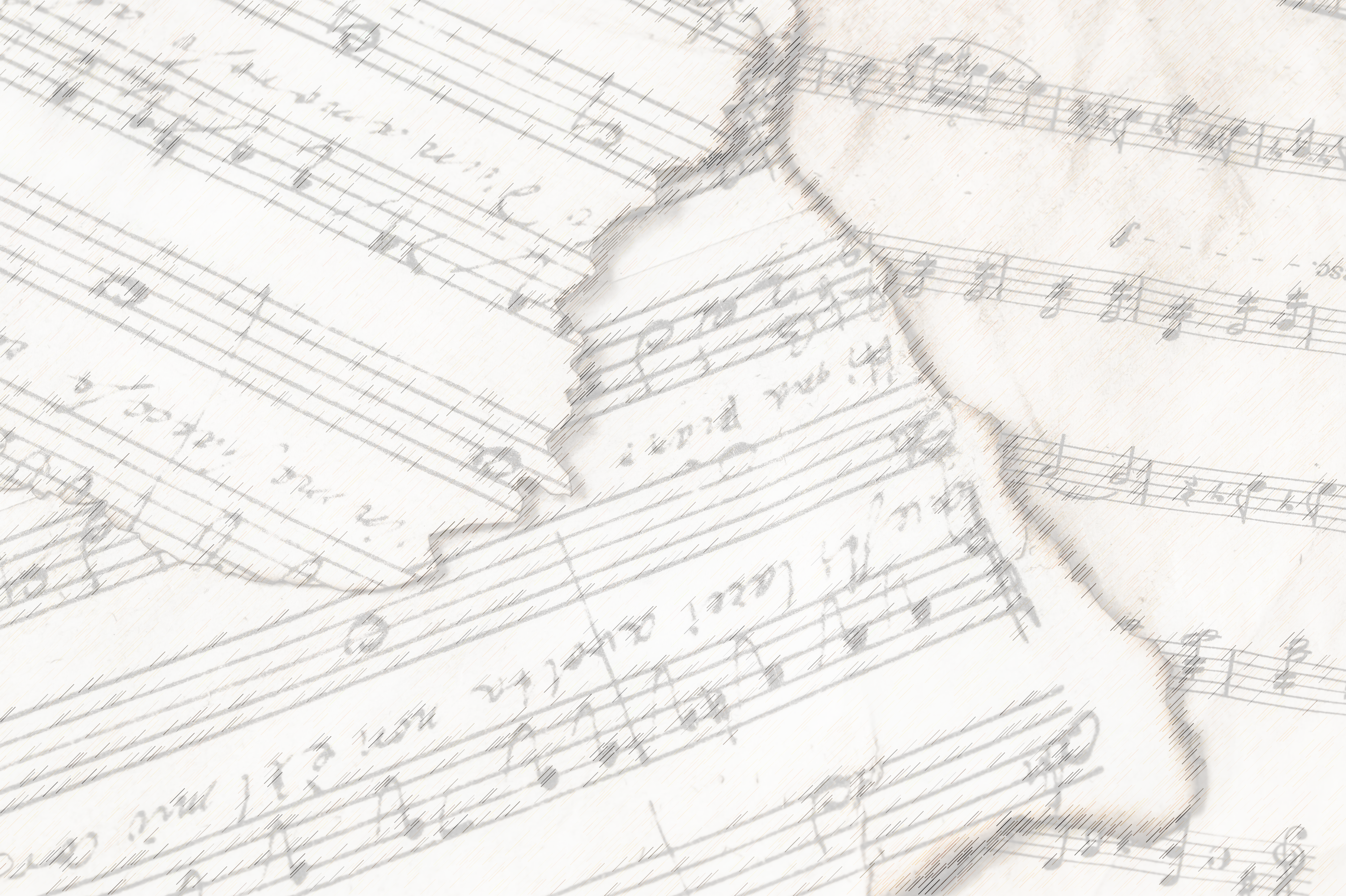 Blest Be The Tie
#711
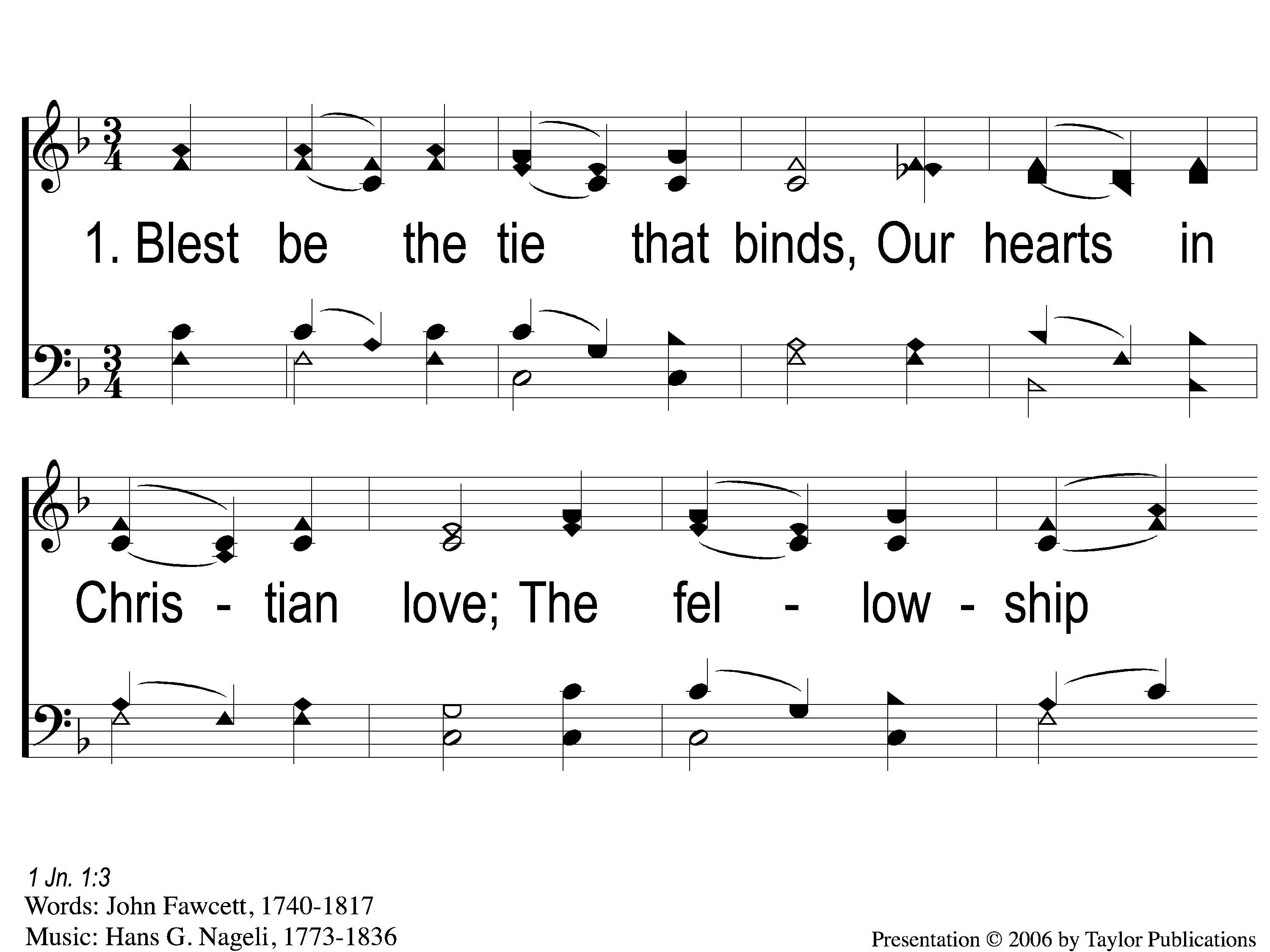 Blest Be the Tie That Binds
711
1-1 Blest Be the Tie That Binds
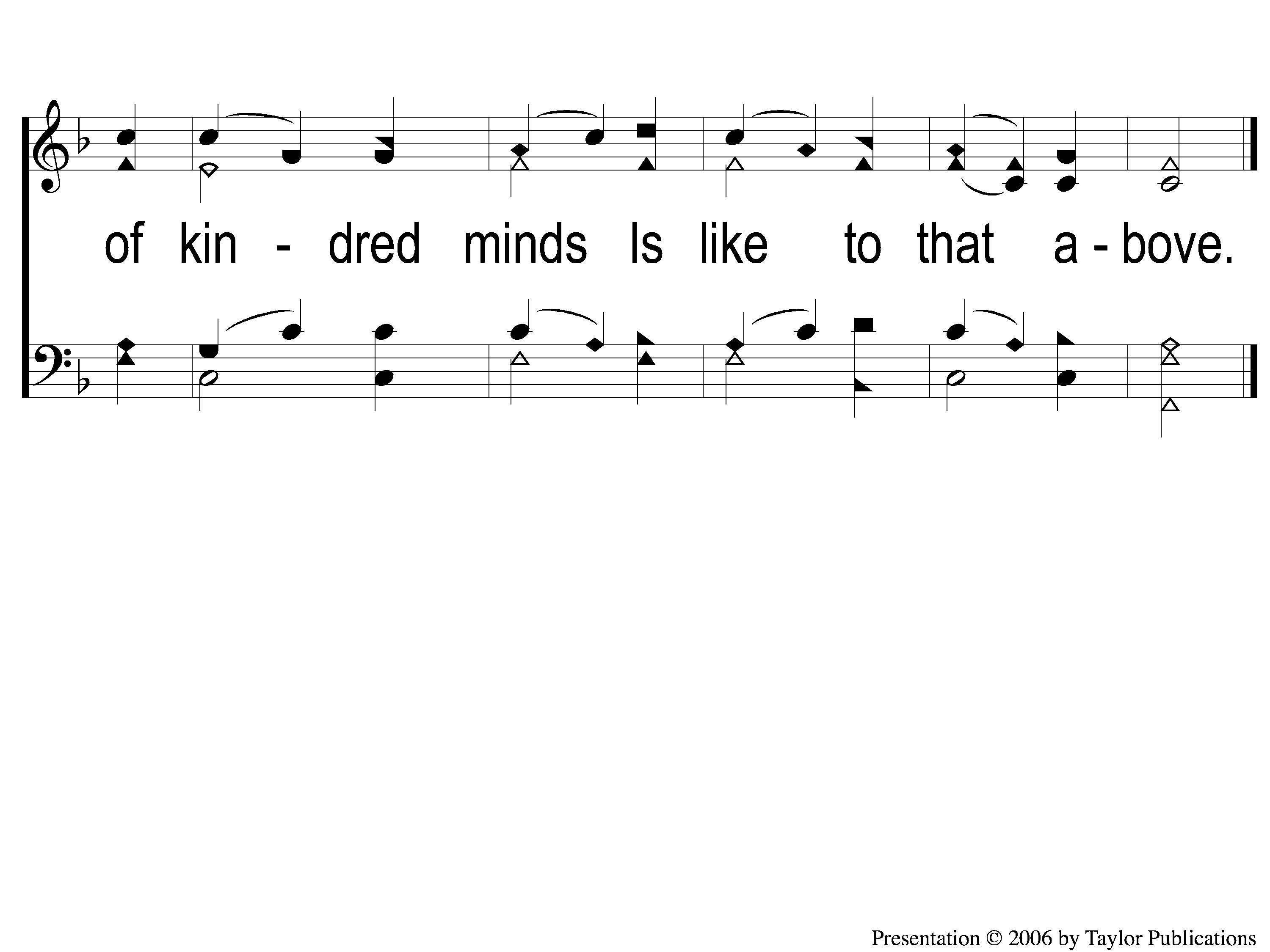 Blest Be the Tie That Binds
711
1-2 Blest Be the Tie That Binds
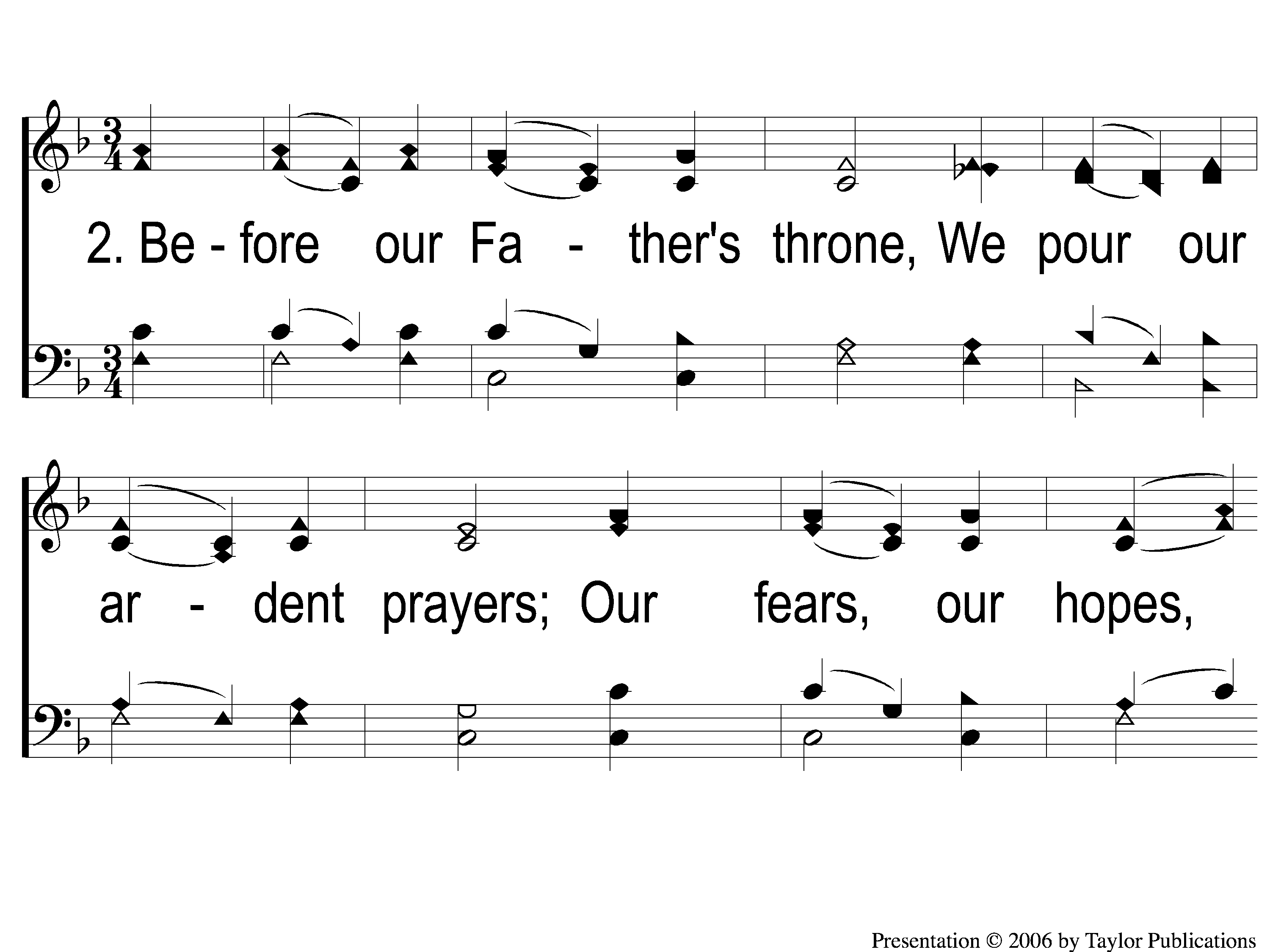 Blest Be the Tie That Binds
711
2-1 Blest Be the Tie That Binds
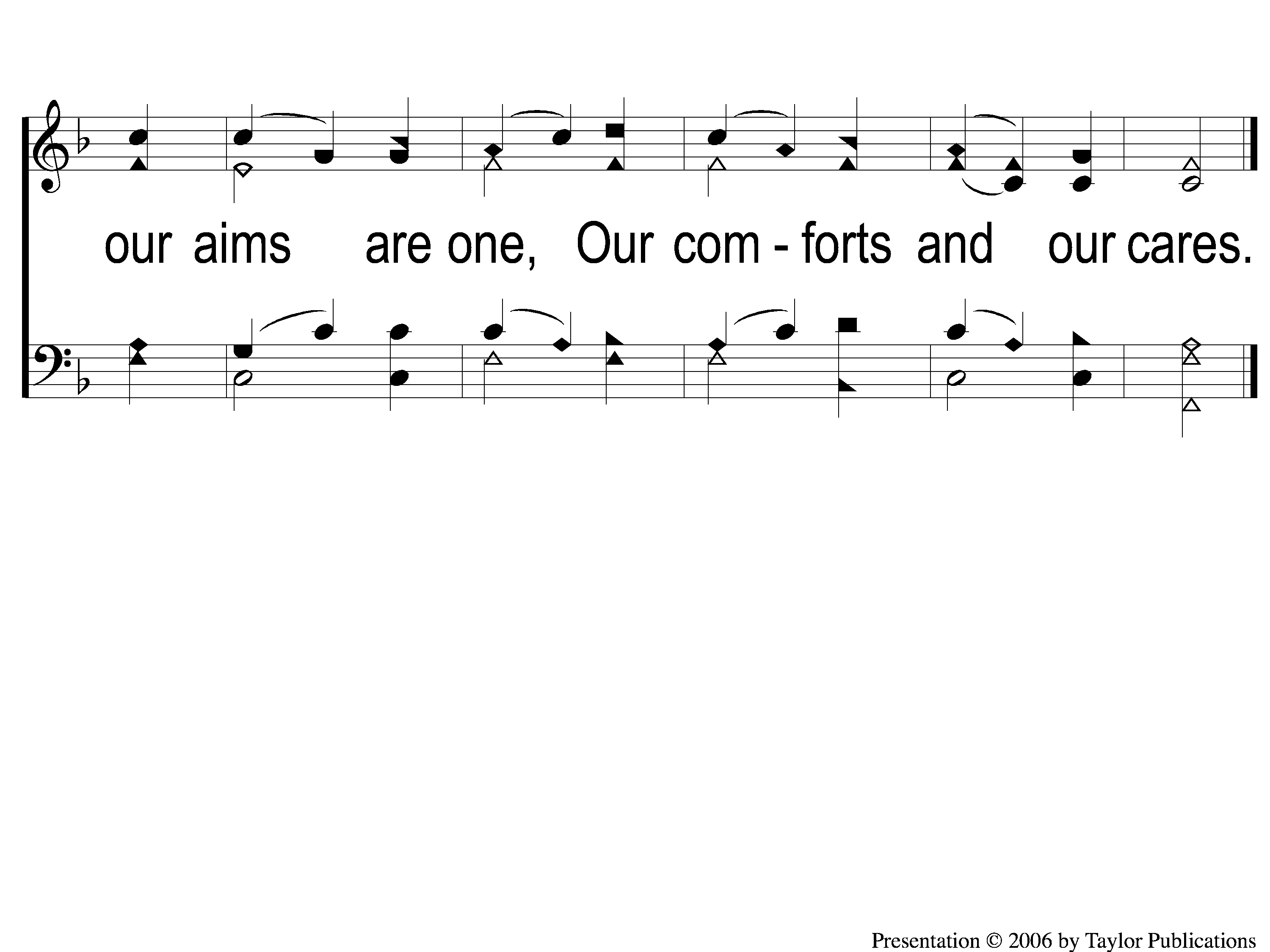 Blest Be the Tie That Binds
711
2-2 Blest Be the Tie That Binds
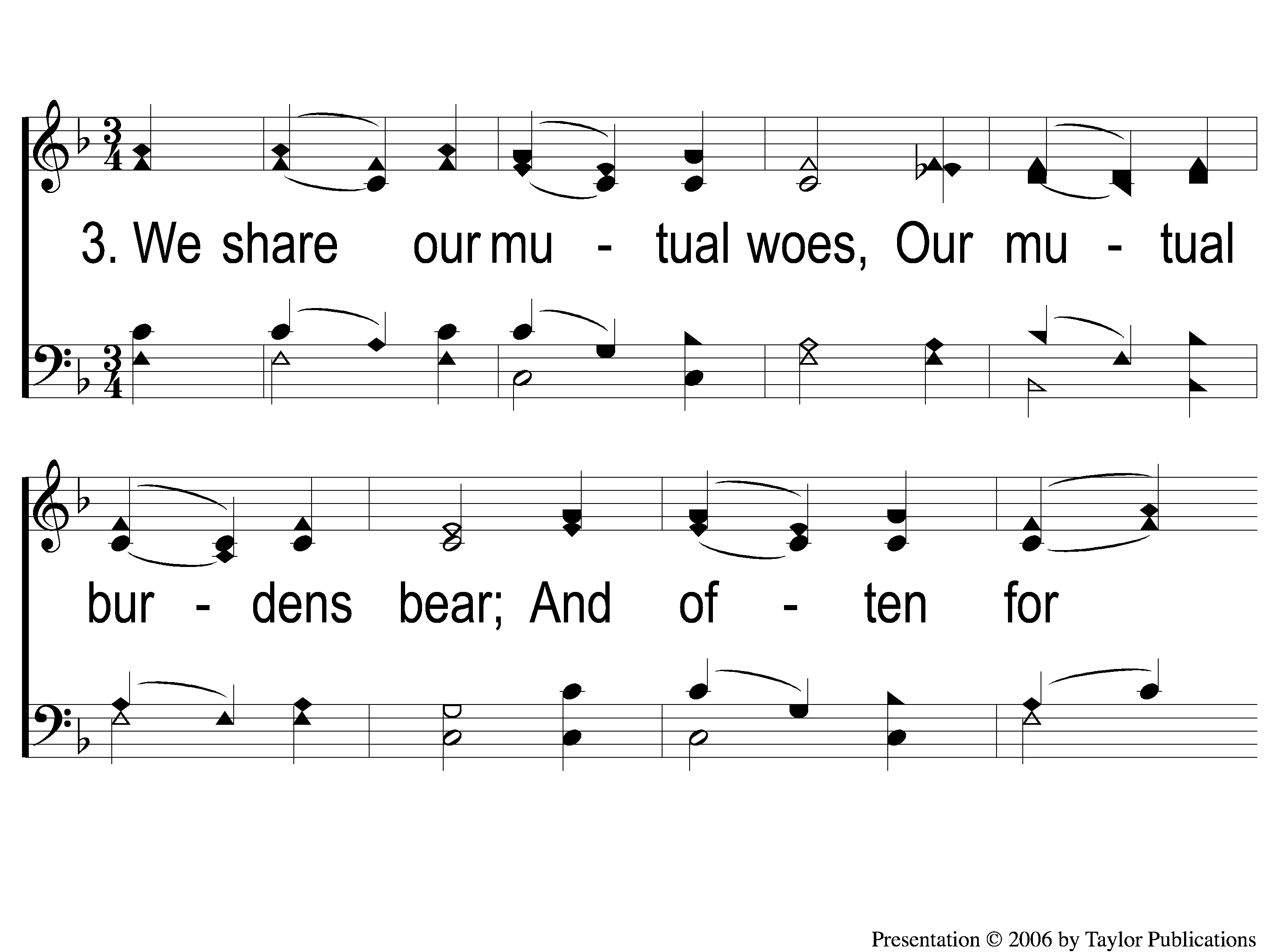 Blest Be the Tie That Binds
711
3-1 Blest Be the Tie That Binds
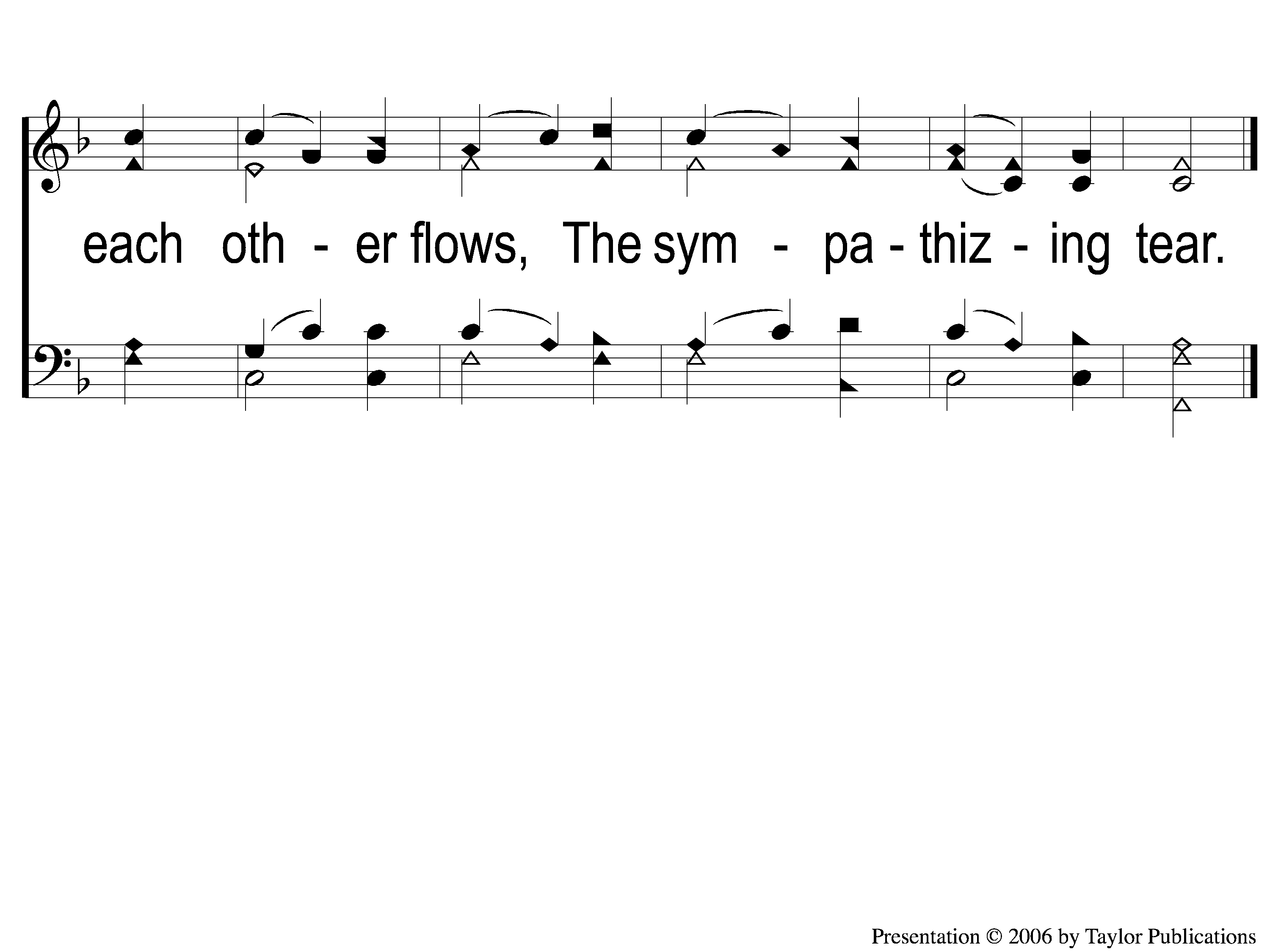 Blest Be the Tie That Binds
711
3-2 Blest Be the Tie That Binds
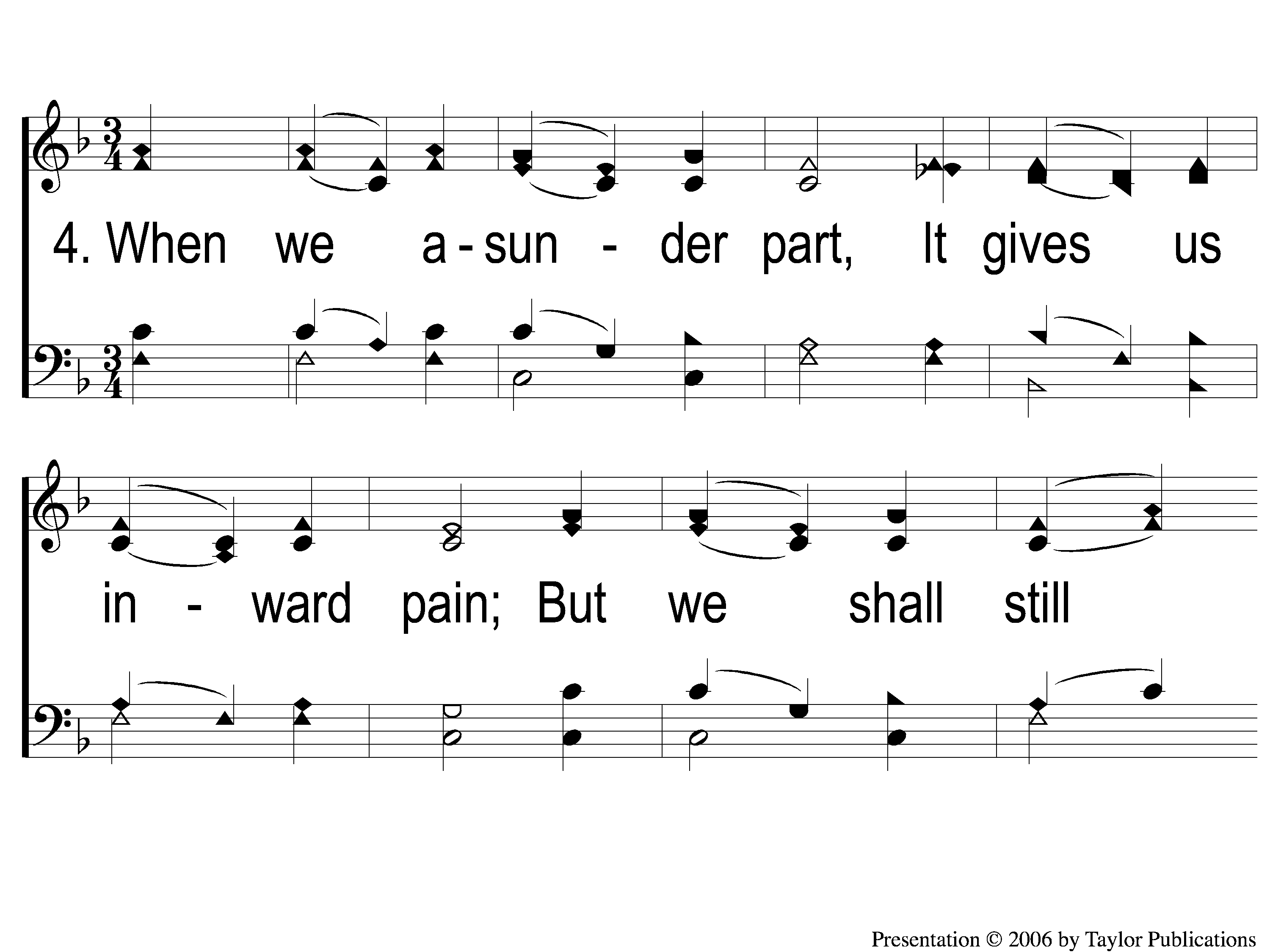 Blest Be the Tie That Binds
711
4-1 Blest Be the Tie That Binds
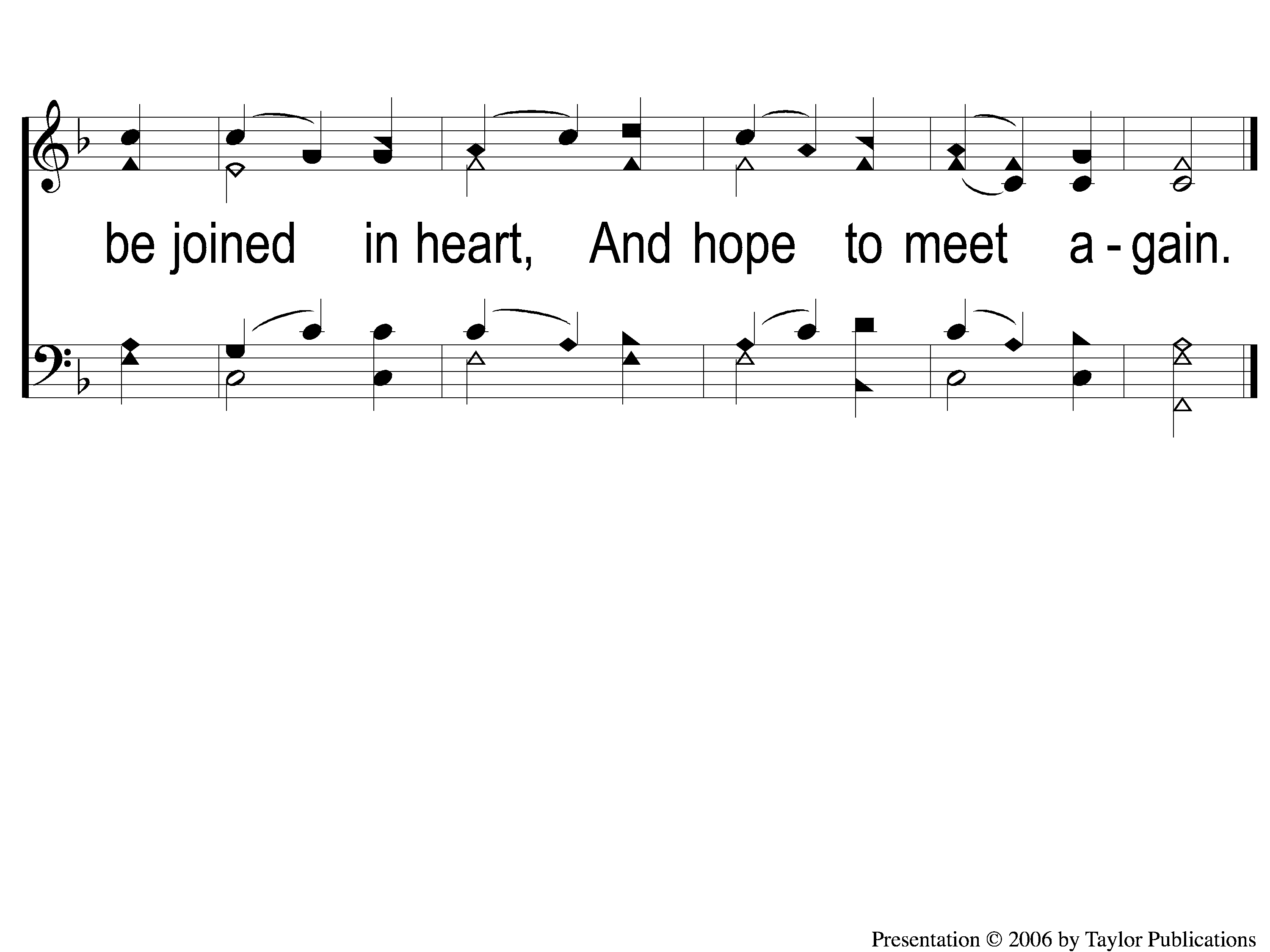 Blest Be the Tie That Binds
711
4-2 Blest Be the Tie That Binds
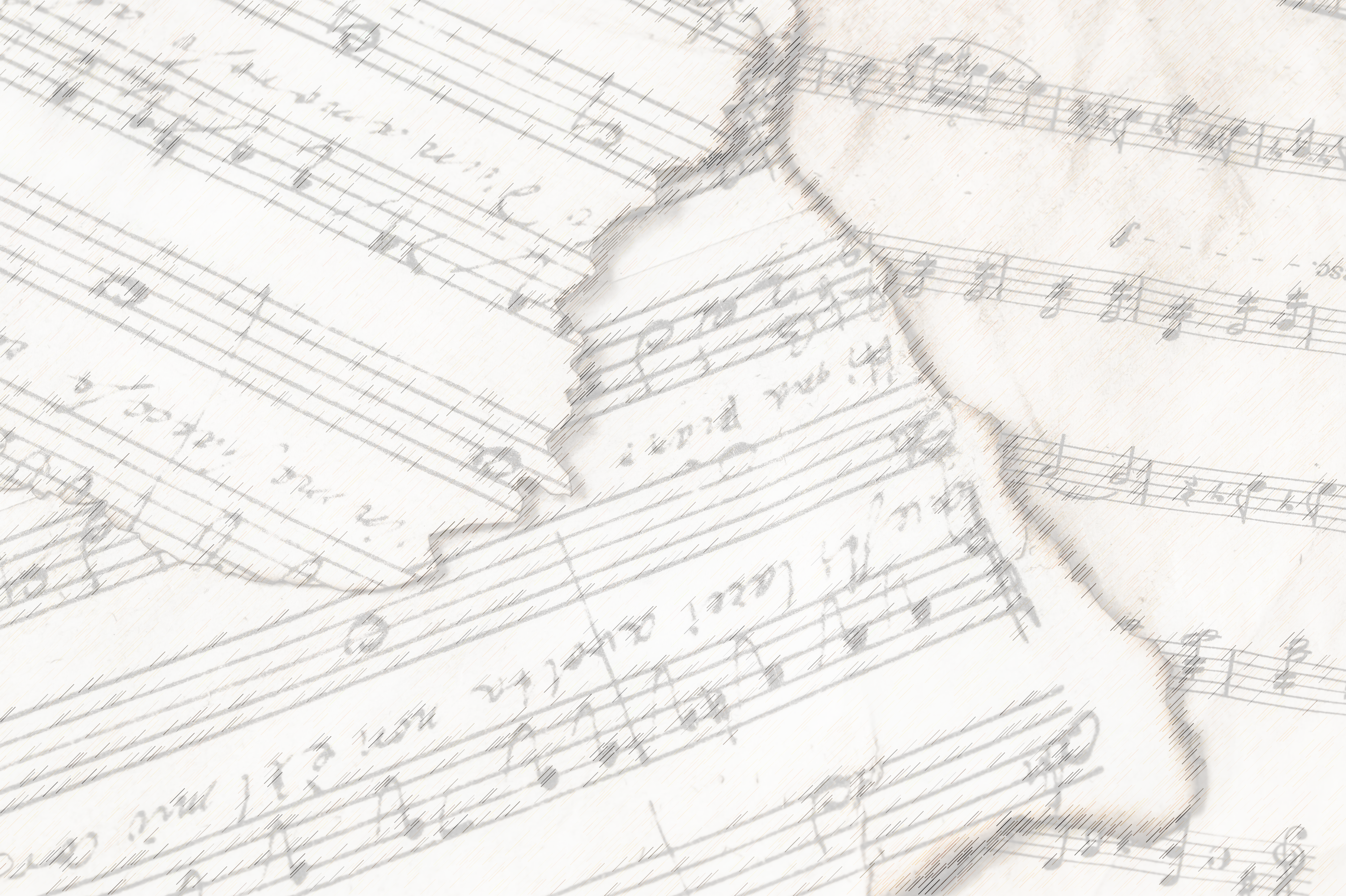 Lesson:
Blest Be The Tie
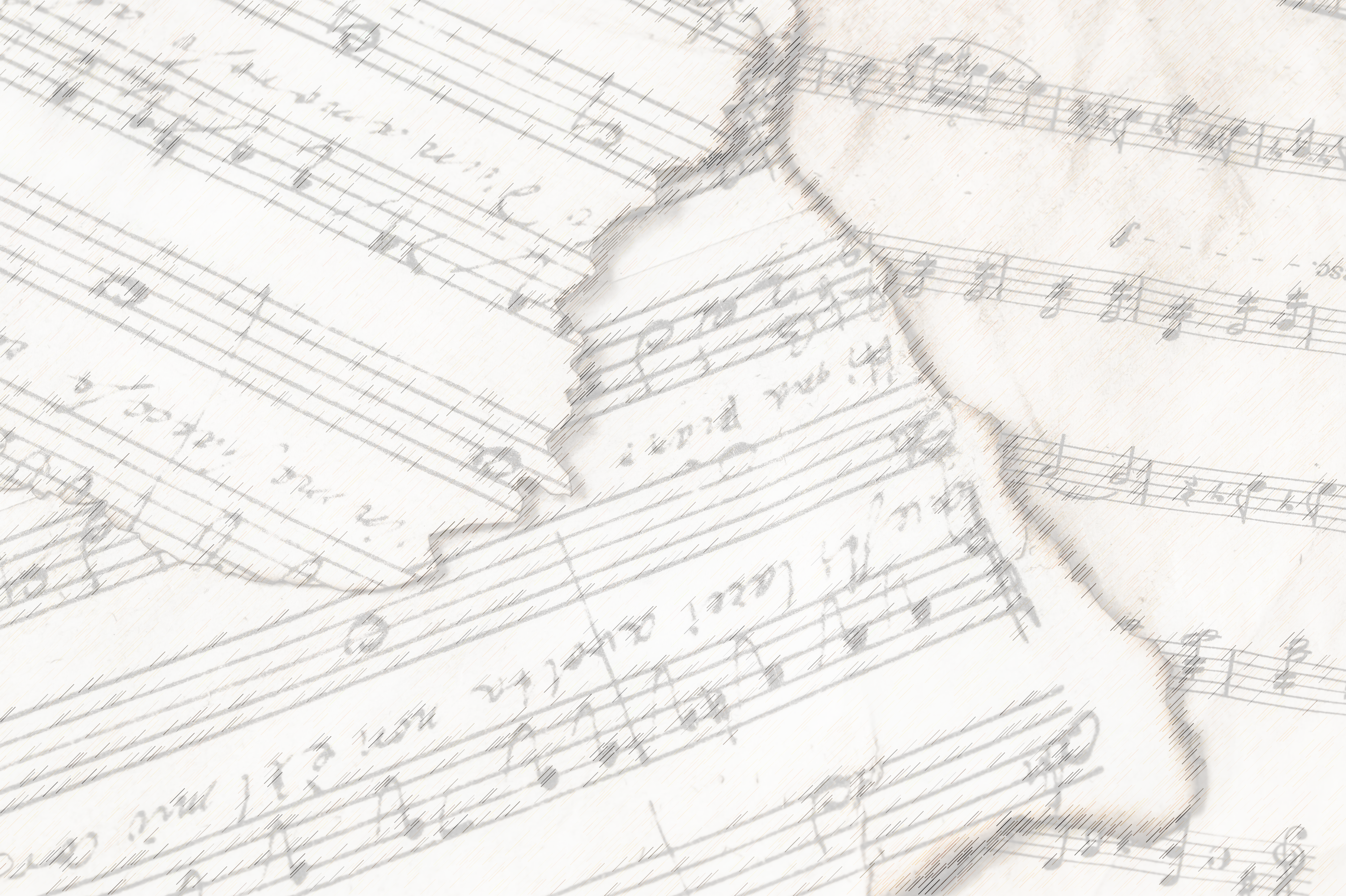 Songs of Praise to God
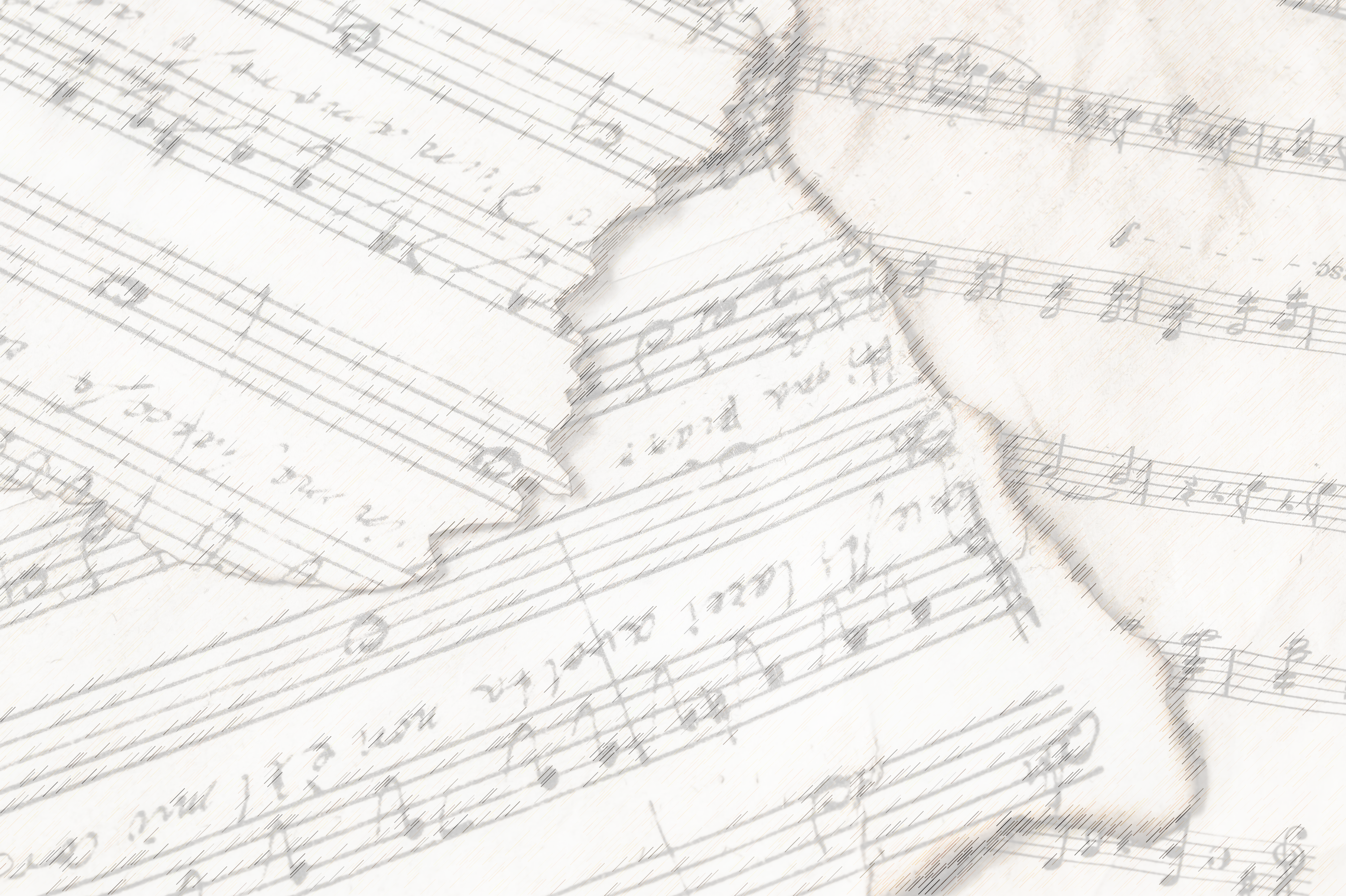 The Lord’s Supper
Acts 20:7
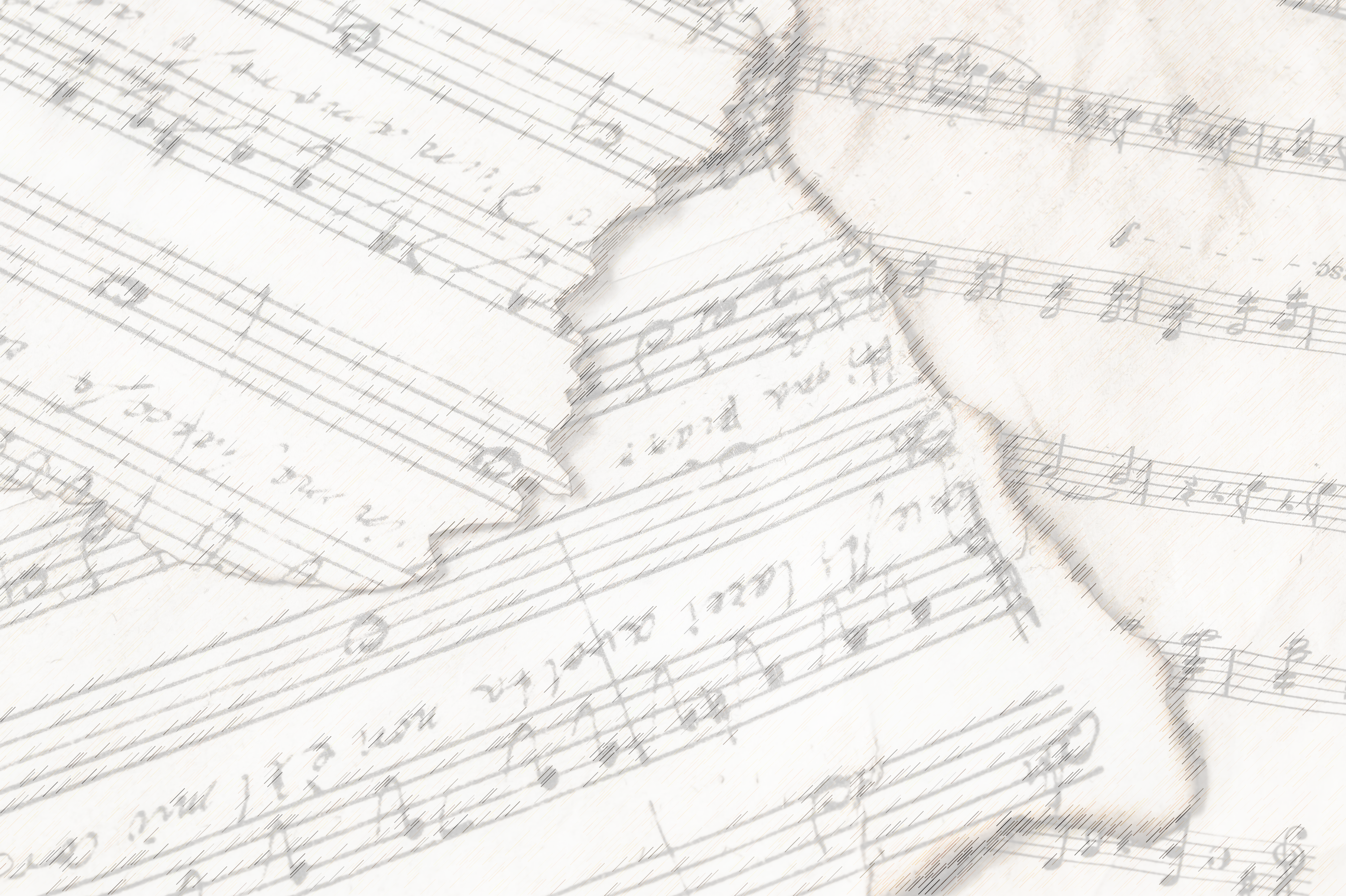 Closing Prayer
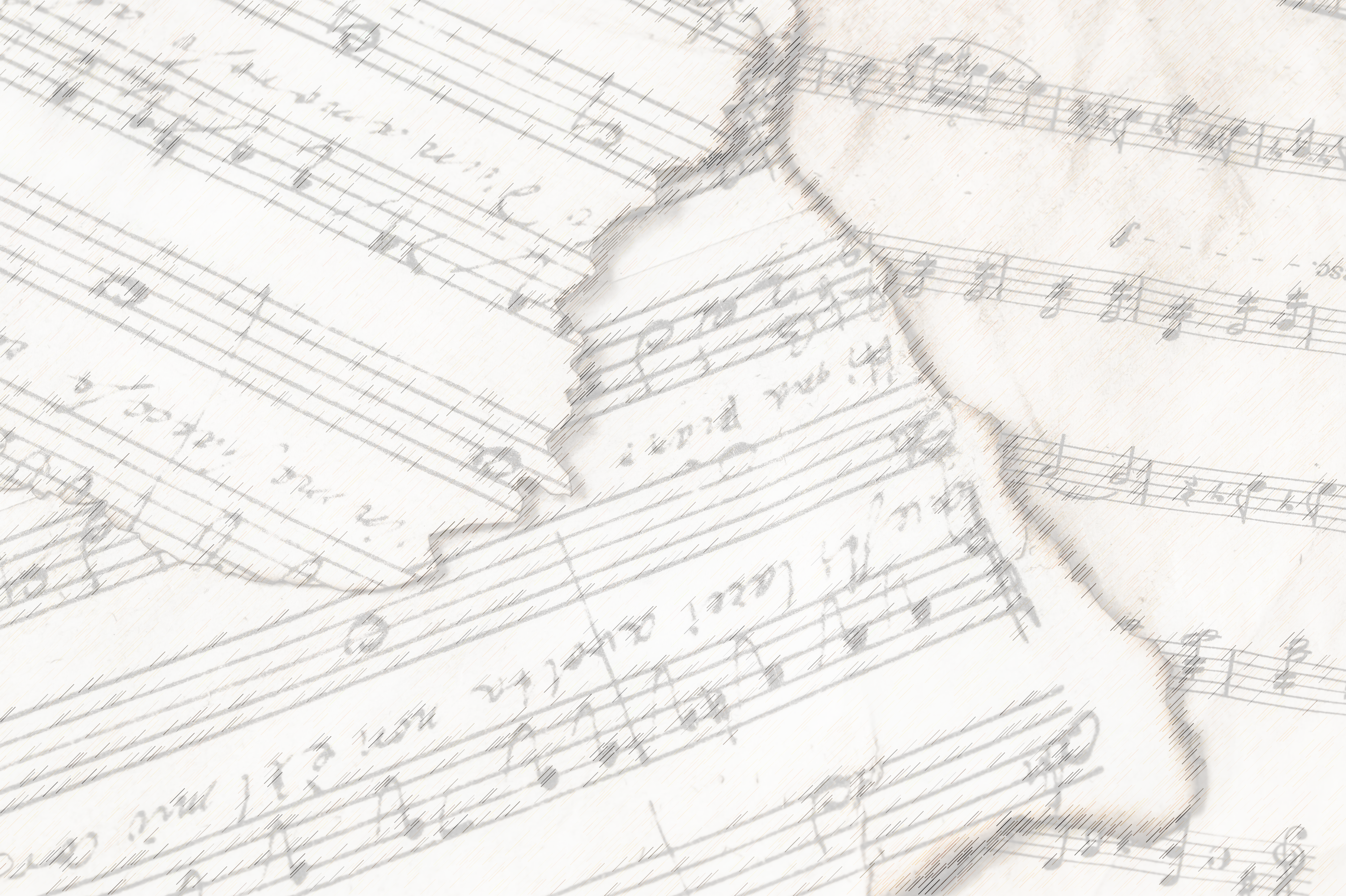 Songs of Praise to God
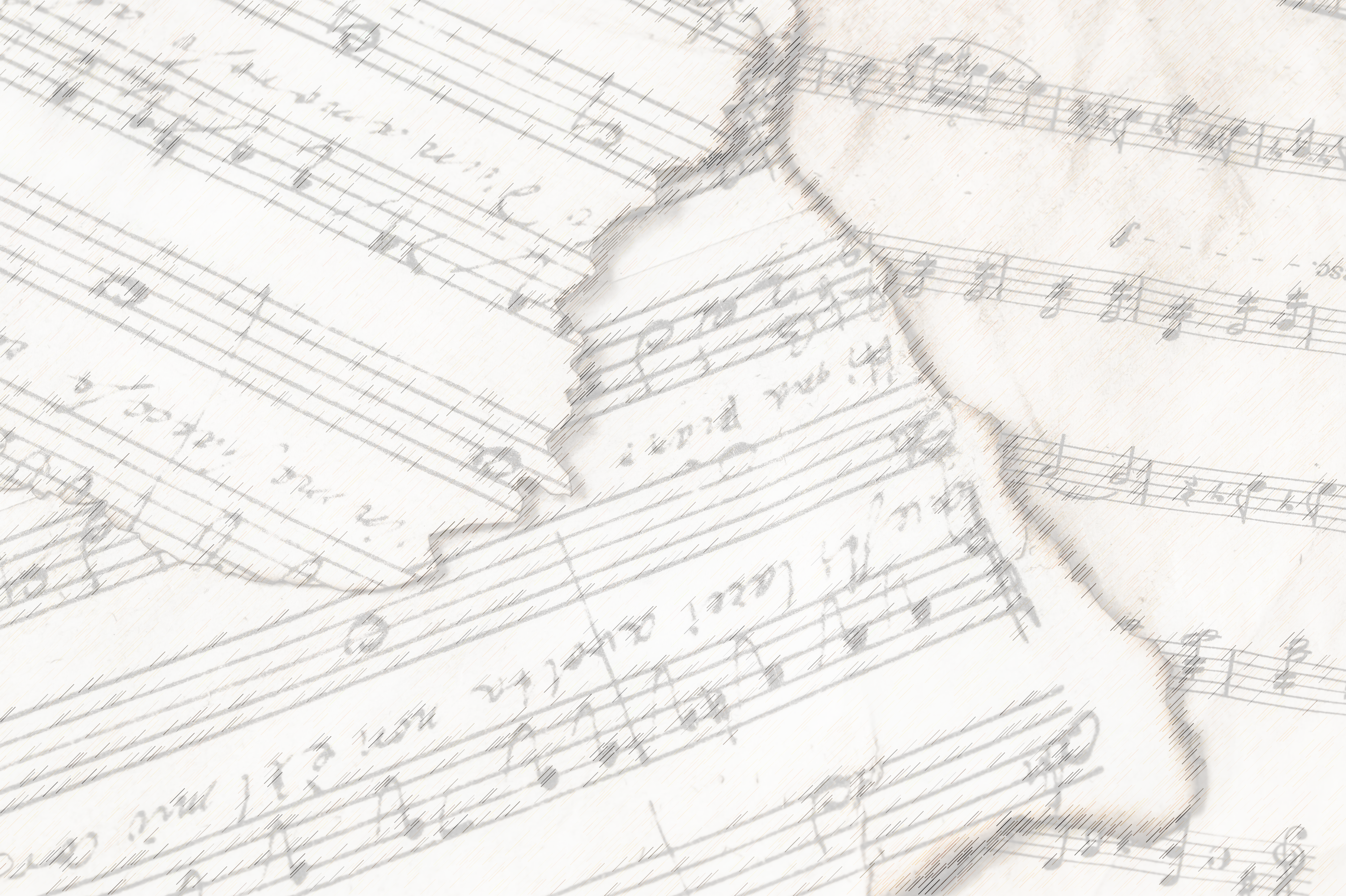 Join us for
Worship & Bible Classes
Wednesday
@  6: 30pm!